GENETİK SONOGRAM SORUNSALI
Dr.Lütfü Önderoğlu
	Ankara
21 Mart Dünya Down sendromu Günü
Down Sendromu Derneği 21 Mart’ta sempozyum düzenledi.

Medya : Ulaştırma Bakanı  Down Sendromuna YAKALANAN çocuklarla kurabiye pişirdi.

Galiba herkesin kafası karışık !
1990 sonrası sürekli artan ticari hacim
Milyonluk sendrom'Çok sağlıklı' denilen bebek, down sendromlu doğdu. Aile doktora ve hastaneye 1.2 milyon TL'lik dava açtı
O ana kadar hastalıkla ilgili hiçbir şey bilmeyen anne-baba yıkıldı. 
Psikolojisi bozulan çift, doktor ve hastane aleyhine 1.2 milyon TL'lik manevi tazminat davası açtı.
Ultrasound in Pregnancy
6-  7 wks	Fetal viability scan
11-14 wks	Fetal anomaly scan
22-23 wks	Pregnancy assessment scan
32 wks	Fetal Growth and Well-being
38 wks	Fetal Condition before birth
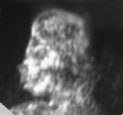 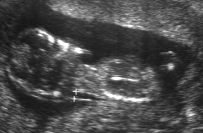 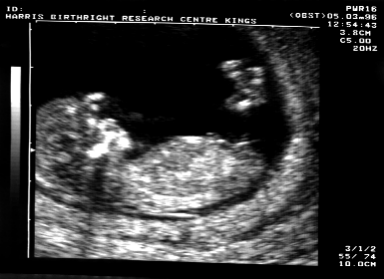 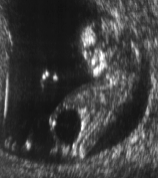 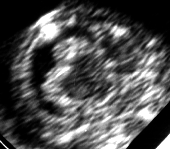 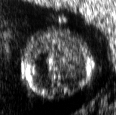 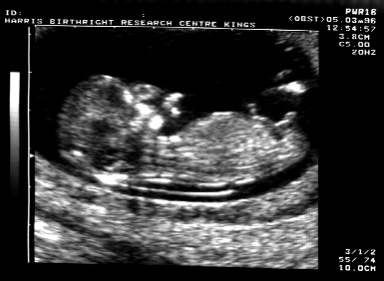 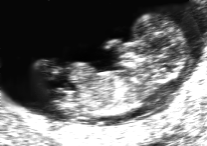 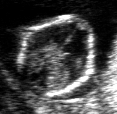 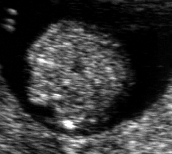 The 11-13+6 weeks scan
Diagnosis of fetal abnormalities
Author
N
Anomalies
Prenatal diagnosis
Total
11-13+6 weeks
Hernandi and Torocsik, 1997
3,991
40
30 (75.0%)
11 (27.5%)
Economides et al, 1998
1,632
13
10 (76.9%)
7 (53.8%)
Carvalho et al, 2002
2,853
66
52 (78.8%)
25 (37.8%)
Total
8,476
119
92 (77.3%)
43 (36.1%)
Head
Acrania, encephalocele, holoprosencephaly, ventriculomegaly, microcephaly
Spine
Spina bifida, kyphoscoliosis
Thorax
Lungs: CDH, Cystic adenomatoid malformation, sequestration;  Heart defects
Abdomen
Exomphalos, gastroschisis, GIT obstruction, Renal defects
Extremities
Skeletal dysplasias, amputations, arthrogryposis
The 11-13+6 weeks scan
Screening for structural defects
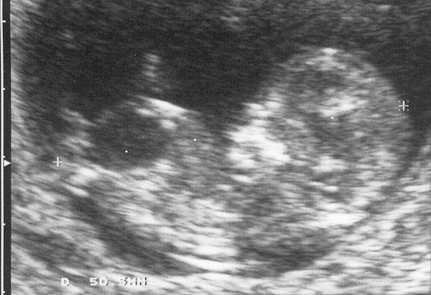 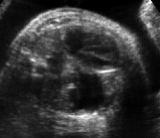 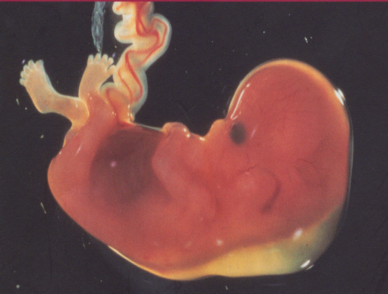 NT + NB+DV+TR+FA+mM
CVS
 HCG & PAPP-A
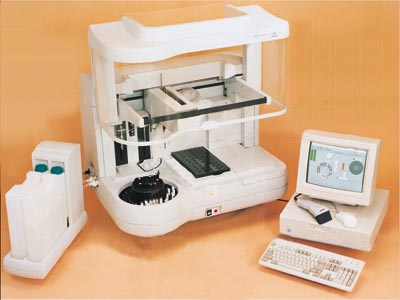 Detection
rate 97%
Counselling
Invasive
testing 5%
DOWN   SYNDROME
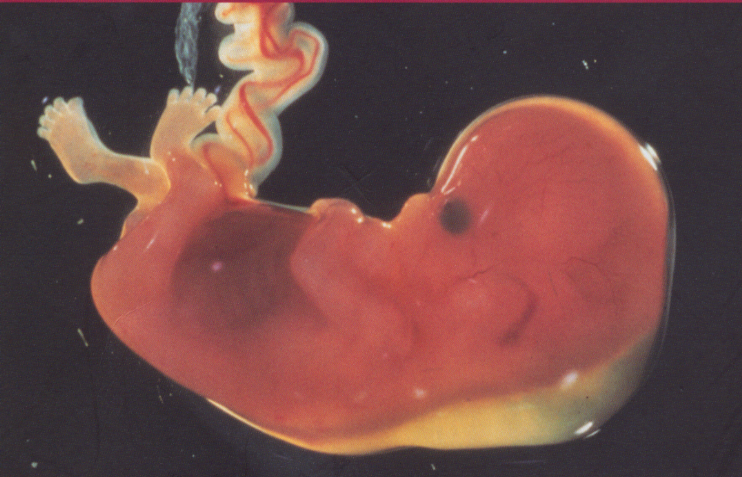 The 11-13+6 wk scan
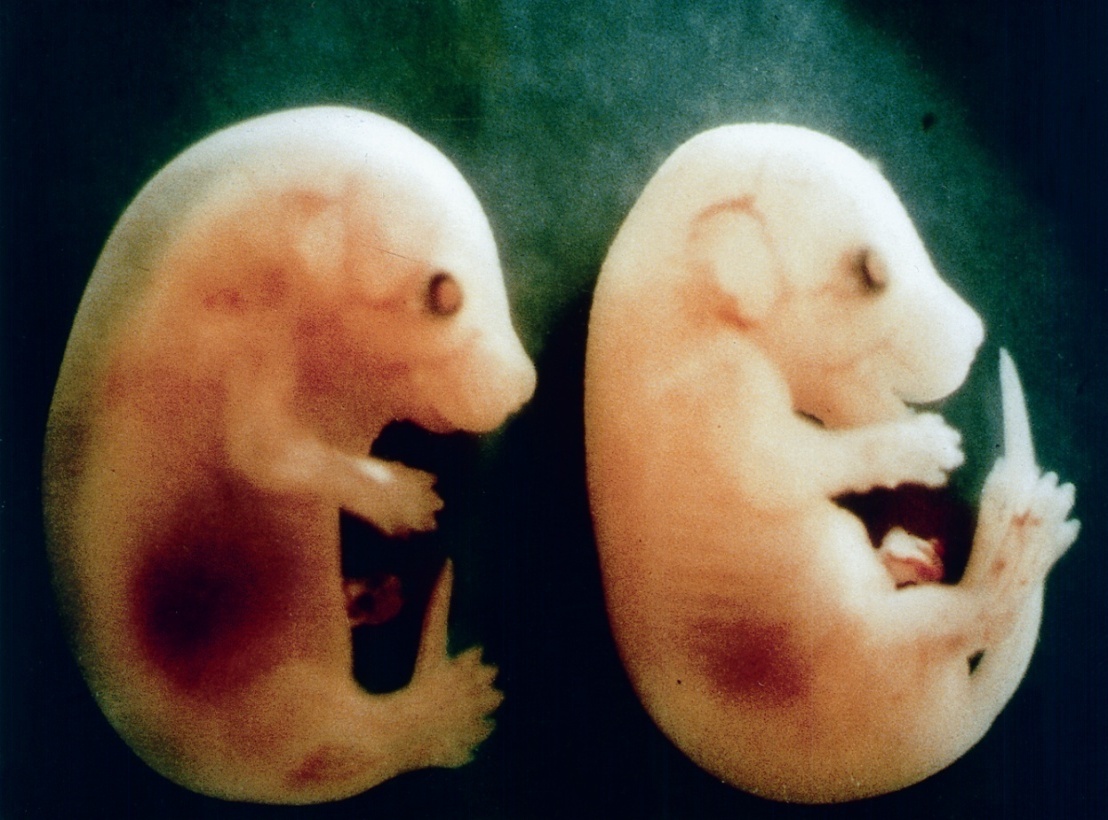 Calculation of Risk for Chromosome Abnormalities
Adjusted risk =
Background (a priori) risk
X
Factor(s) derived from screening test(s)
Adjusted risk = a priori risk x LR1 x LR2 x LR3…..
Counselling
CVS
Down's

1 in ?
Miscarriage
1 in 200
Maternal serum biochemistry
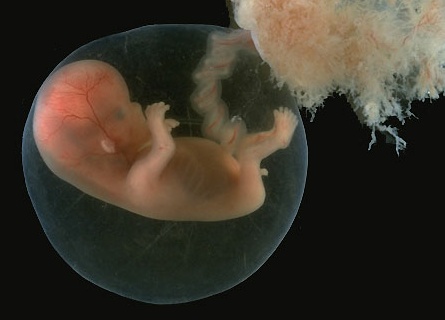 Intermediate-risk (1/100–1000)
16.1% of the population
15.4% of Trisomy 21
High-risk (> 1 in 100)
1.9% of the population
81.5% of Trisomy 21
Low-risk (<1 in 1000)
82% of the population
3.1% of Trisomy 21
Assessment of:
NASAL BONE
DUCTUS VENOSUS
TRICUSPID VALVE
 FACIAL ANGLE
MINOR MARKERS
Risk
>1 in 100
Risk
<1 in 100
DR
 92.0%
 94.2%
 91.7%
 91%
 95%
FPR
 2.1%
 2.7%
 2.7%
 3.0%
 2.5%
Chorionic villous sampling
Ultrasound scan 
at 22 wks
MA & NT & β-hCG & PAPP-A
2006
2008
Ultrasound Findings	   Minor Markers
No pathological significance
But found more commonly in chromosomally abnormal than normal fetuses
 
Traditionally considered as second-trimester markers but they can now be seen in the first trimester
LR +ve	LR –ve
Choroid plexus cyst (>1.5mm) 			1.49	0.97
Echogenic intracardiac focus		 	6.41	 0.92
Hyperechogenic bowel			 	4.78	 0.91
Hydronephrosis (antero-posterior diameter >1.5mm)	 3.25	 0.88
These findings are only included in the risk calculation for T21 and not for T13/18
although it should be noted that CPCs have a stronger association with T18 rather than T21.

Therefore the finding of CPCs should prompt a thorough examination to exclude any other markers of T18
Fetal abnormalities with a low prevalence of chromosomal abnormalities
Gastroschisis
Jejunal atresia
Large bowel obstruction
Unilateral multicystic kidney
Ovarian , duplication, mesenteric cysts
Hemivertebra
Fetal tumours
Cystic adenomatoid malformation of lung
Sequestrated segment of lung
Porencephaly
Schizencephaly
Fetal abnormalities with a high prevalence of chromosomal abnormalities
Ventriculomegaly
Holoprosencephaly
Agenesis of corpus callosum
Dandy walker complex
Facial cleft
Micrognathia
Diaphragmatic hernia
Cardiac abnormalities
Omphalocele
Duodenal atresia
Urinary tract abnormalities
Skeletal abnormalities
Ultrasound-Genetic sonogram
Detection of certain findings  
must increase the risk for 
chromosomal anomalies
The absence of such findings
 must lower the risk
Genetic sonogram-minor markers
Use of multiple ultrasound markers 
sensitivity ↑, false positive rate ↑

				If the presence of a 					single marker is   					considered a positive 					screen;
				ANXİETY ↑↑↑
Absence of defects
Combined data from two centres
350  t21 
No markers (25 %)
9384 N
No markers (86 %)
LR 0.30  for  t21
Likelihood Ratio: Incidence of marker in t21 /incidence in chromosomally normal fetuses
Nyberg DA. J Ultrasound Med 2001
Bromley B. J Ultrasound Med 2002
Indication for second trimester genetic amniocentesis
Detection of 60-65% of fetuses with trisomy 21
Second trimester maternal serum + Maternal age
Amniocentesis rate 8% (False positive)
70 amniocentesis needed to detect one fetus with trisomy 21
Loss of one normal fetus to every three fetuses with trisomy 21
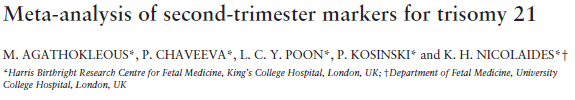 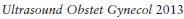 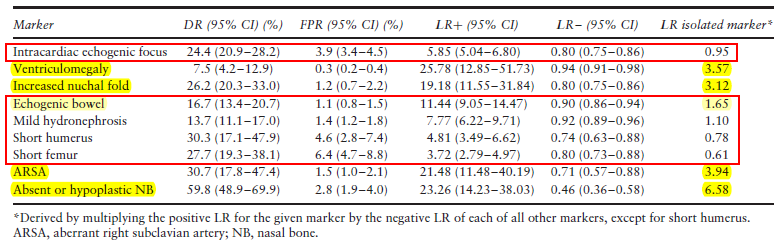 Systematic 2nd trimester scan		LR-	Reduction
Perinatal expert		no markers	0.13	7.7
Routine			no markers	0.52	1.9

*If any markers, look for others
Eğer I.trimester testi ülkede kullanamıyorsa, yeri olabilir, bunda da a priori risk : yaş ve önceki gebelik ve aile öyküsü temel alındıktan sonra sonografi sonucu konsültasyon olarak verilmelidir.
Sadece sonografi baz alındıysa düşük bir «detection rate» olacağı bilinmelidir (%3 FPR ile %59 DR)
II.trimester testi ile kombine kullanılması DR’ı arttıracaktır (%77-80) fakat en önemli nokta burada devreye girmektedir.
Soft marker-Genetik sonogram’da KALİTE KONTROLU – EĞİTİM programları- AUDIT bulunmamaktadır.
(Belki Perinatoloji uzmanlık eğitimi –tartışmalı ) !!!!
Kalite kontrolu zorlukları
EF ve EB kalitatif
NF ölçümü –standardize edilmesi güç
FL ve HL ölçümleri MoM ifade edilmeli
Hidronefroz ve ventrikülomegali kantitatif
Nazal kemik (NBL) (absent kantitatif) -ölçüm ise BPD ile oransal ifade gerekir
İleriye yönelik umut vaat eden gelişmeler var, (prenazal kalınlık PNT, frontomaksiller fasiyal açı, prefrontal space ratio, gibi)
Fakat sorun : STANDARDİZASYON
Yeni dönem
Non – invasive prenatal tanı : Maternal kanda fetal cell free (cf)DNA ile gelecek 
Ancak , maliyet ile ulaşılabilirlik sorunları aşılıncaya dek en doğru, en etkin, en ölçülebilir, en çok kalitesi denetlenebilir, öğrenebilinir , öğretilebilinir testi kullanmalıyız.
Teşekkür Ederim.